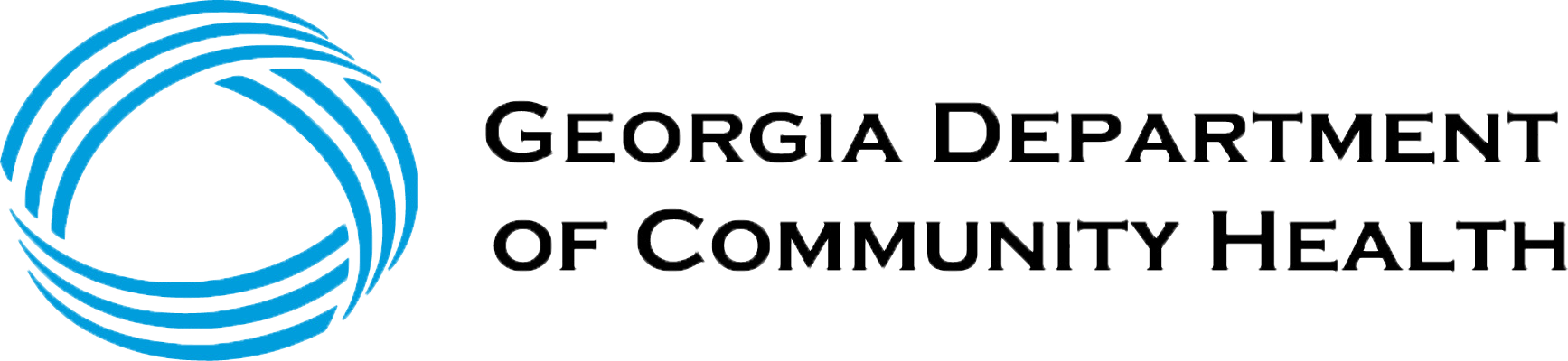 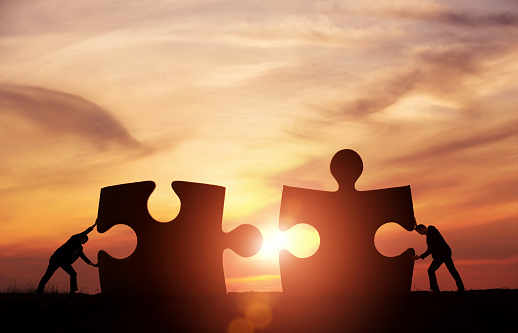 Statewide Transition Plan
Jada Cruce 	
Compliance Specialist/MAP 
Georgia Department of Community Health
Date:  5/15/2024
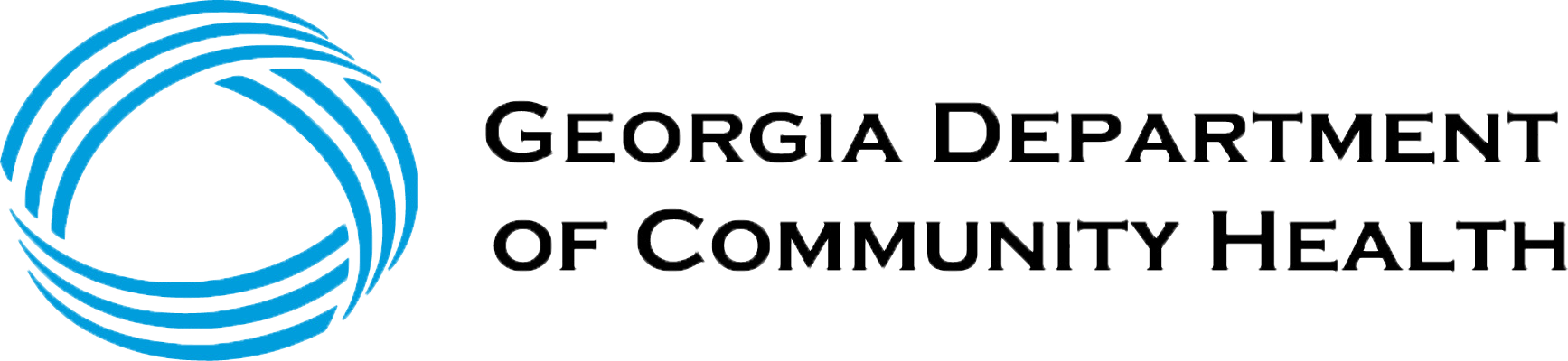 Our Mission
The mission of the Department of Community Health is to provide access to affordable, quality health care to Georgians through effective planning, purchasing, and oversight.
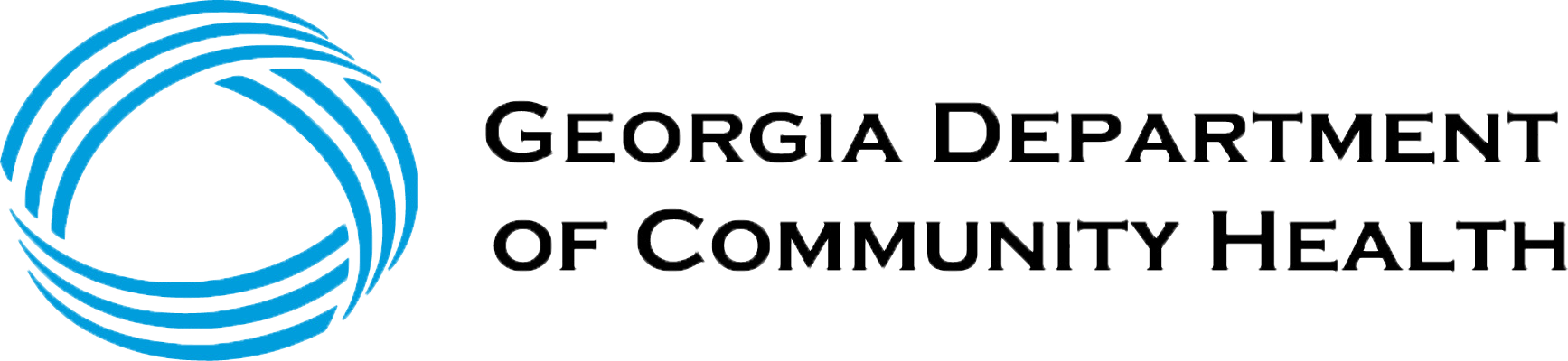 Our Purpose
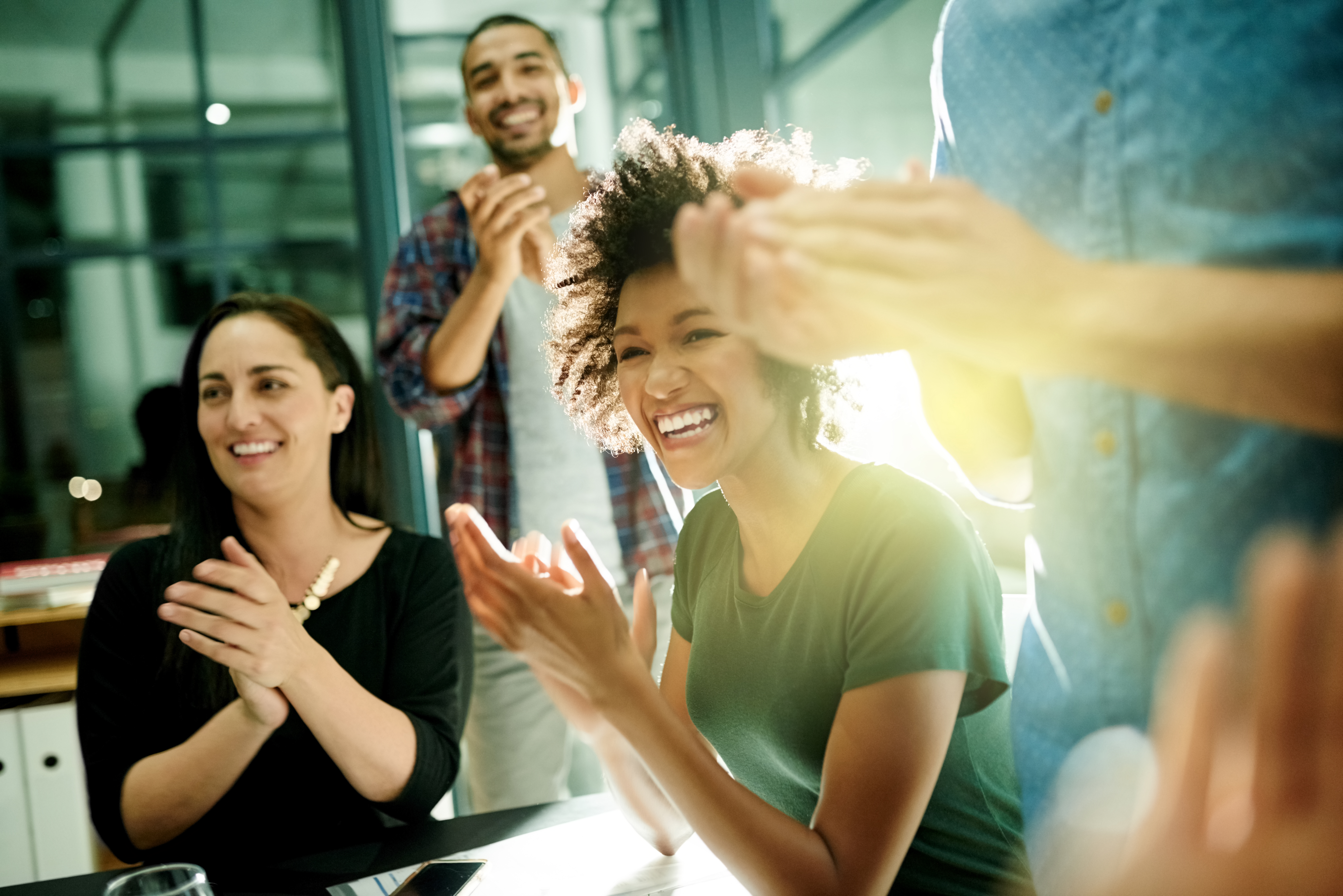 Shaping the future of A Healthy Georgia by improving access and ensuring quality to strengthen the communities we serve.
W
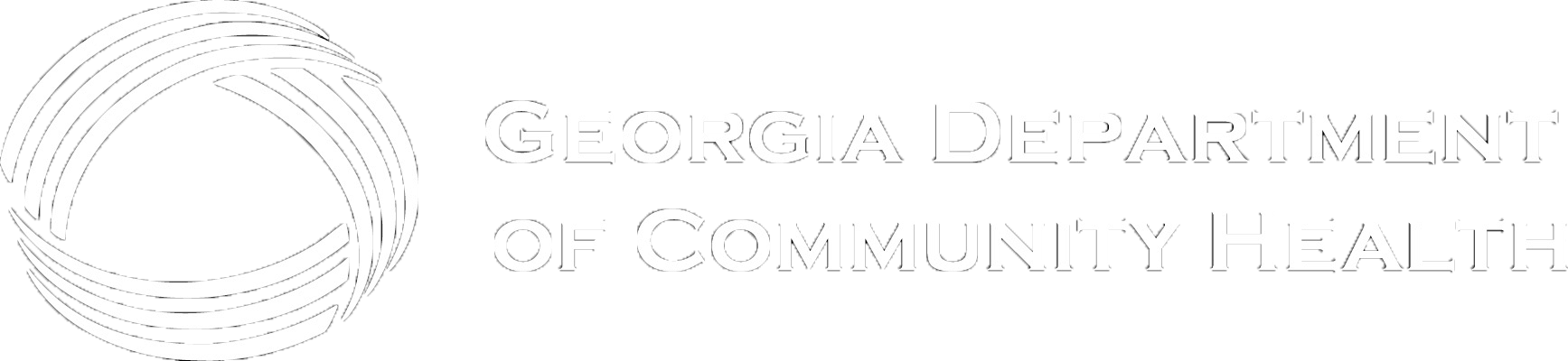 What is the Statewide Transition Plan

A Plan that establishes the steps that will be required for all Waiver Services and Supporting infrastructure and Policies to come into compliance with the Home and Community Based Settings Rule.
What is the Purpose?
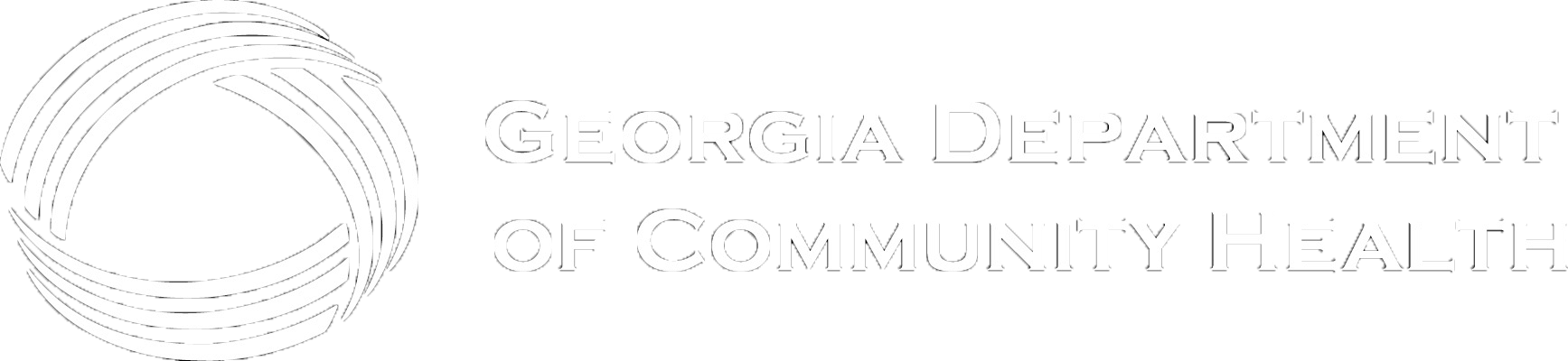 The Purpose of the Rule is to ensure that people who receive Home and Community based Waiver Services have opportunities to access their Community and receive services in the most integrated settings.
[Speaker Notes: assistance]
What is the Rule?
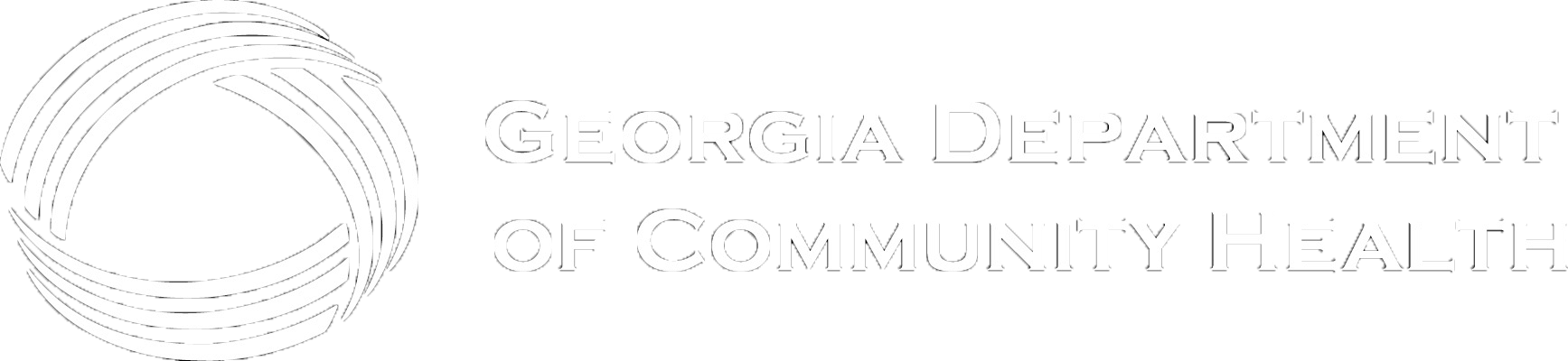 The Rule stresses the importance of ensuring that individuals who rely on home and community-based services are not isolated or segregated and are able to exercise rights, optimize independence, and choose from an array of integrated service options and settings
What are the Opportunities?
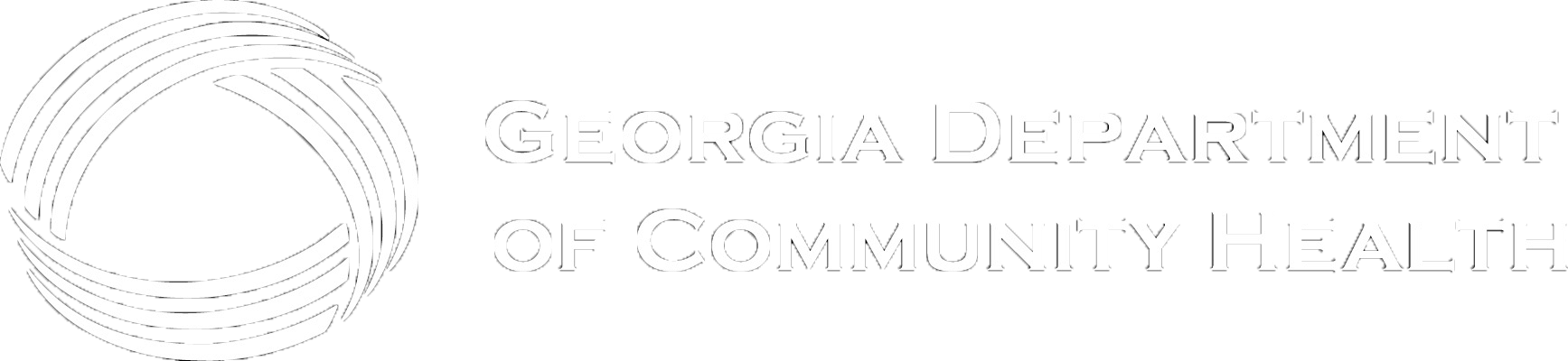 Seek Employment		              
Work in Competitive Environments
Engage in Community Life Control personal resources
Participate in the community just as those who don’t have HCBS
What is the 1915 C Waiver?
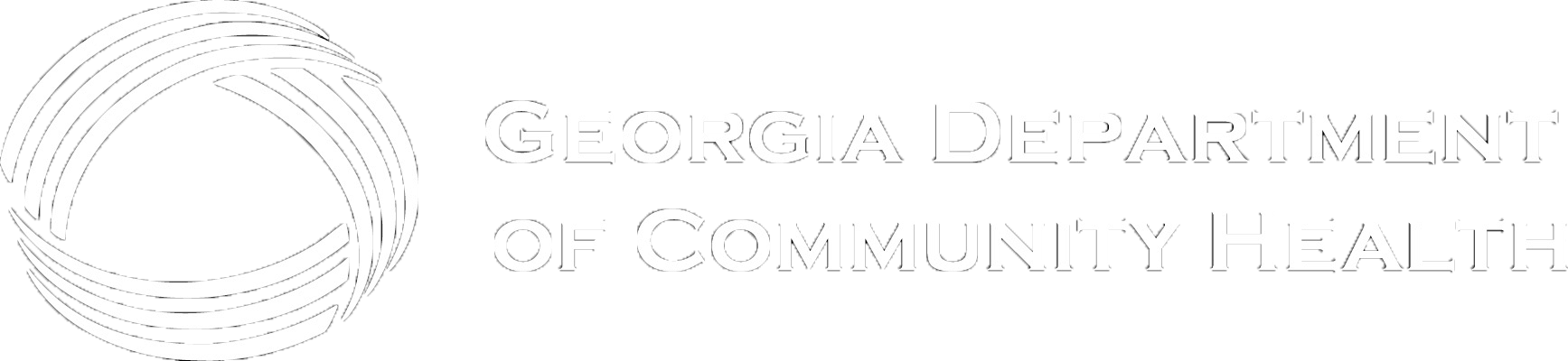 Section 1915(c) of the Social Security Act (the Act) authorizes the Secretary of Health and Human Services to waive certain requirements in the Medicaid law in order for states to provide home and community-based services (HCBS) to meet the needs of individuals who choose to receive their long-term care services and supports in their home or community, rather than in institutional settings. The Federal government authorized the “Medicaid Home and Community-Based Services Waiver program” in 1981 under Section 2176 of the Omnibus Budget Reconciliation Act of 1981 (Public Law 97-35). It is codified in section 1915(c) of the Social Security Act.
[Speaker Notes: This slide can be used for large bodies of text, graphics, or charts and other data.  
This slide can be duplicated as needed.
Replace image to your choosing, if you want]
COMPLIANCE
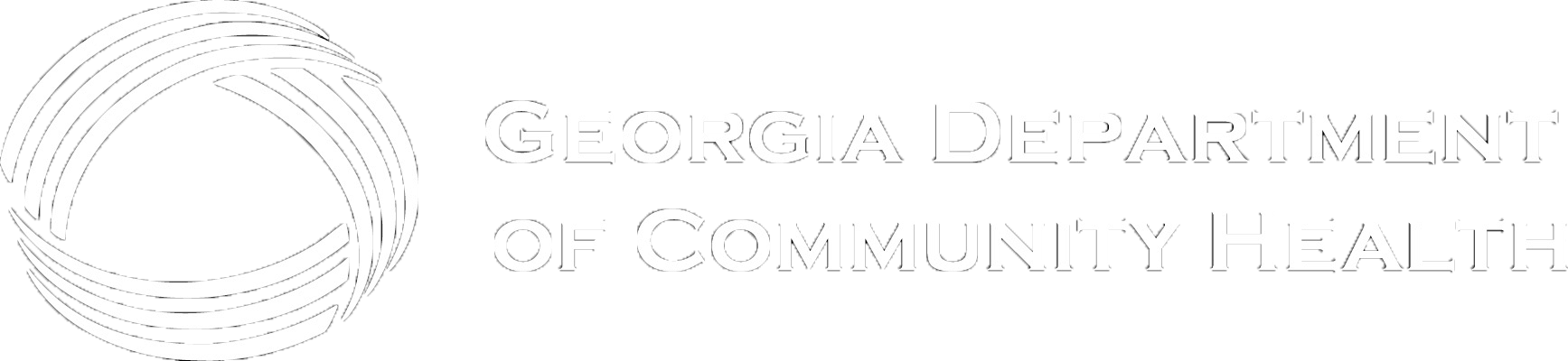 The STATE came into full compliance on May 11, 2024
[Speaker Notes: - This slide can be used for large bodies of text, graphics, or charts and other data. 
- This slide can be duplicated as needed.]
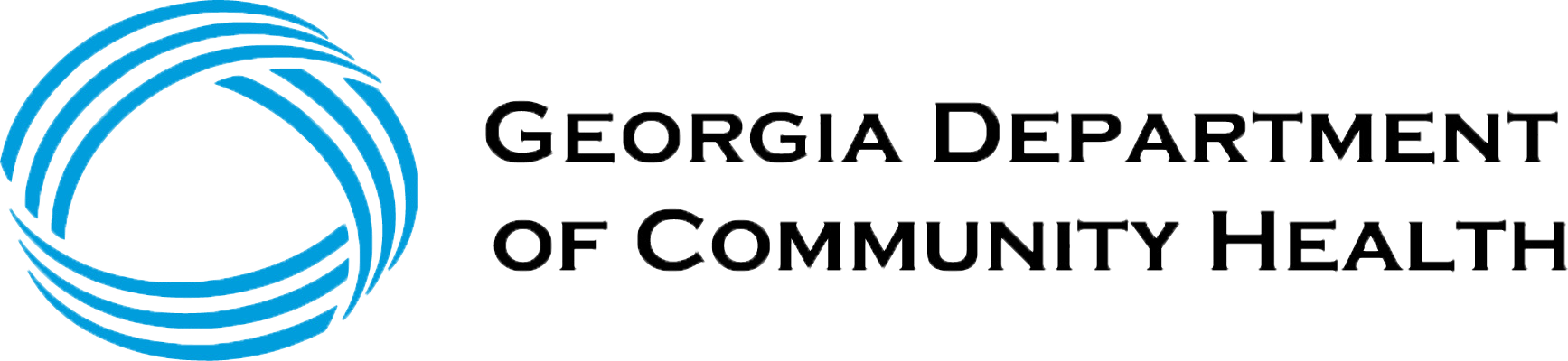 Georgia’s Four Waiver Programs
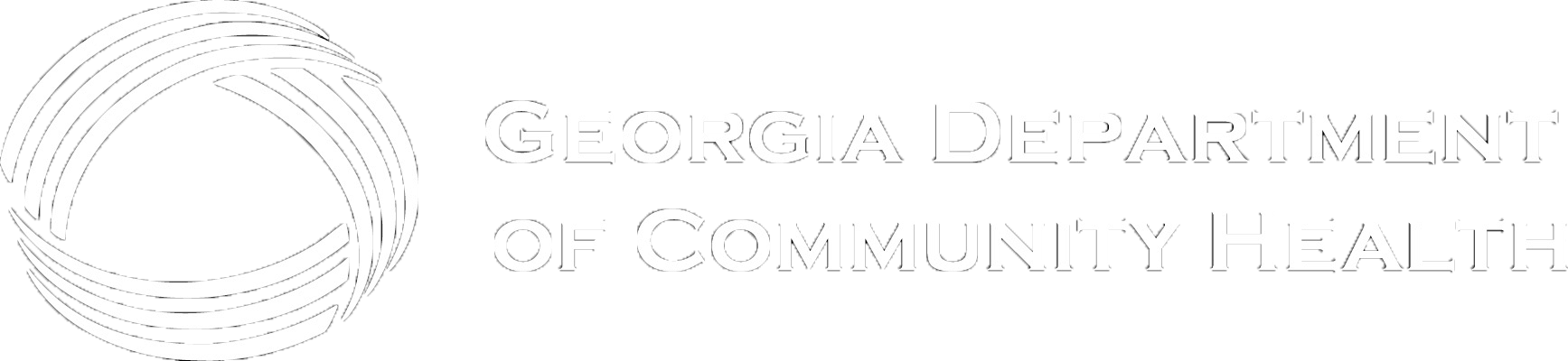 Elderly and Disabled Waiver (EDWP)

Comprehensive Support Waiver Program (COMP)

New Options Waiver Programs (NOW)

Independent Care Waiver Program (ICWP)
.”
9
[Speaker Notes: - This slide can be used for large bodies of text, graphics, or charts and other data. 
- This slide can be duplicated as needed.]
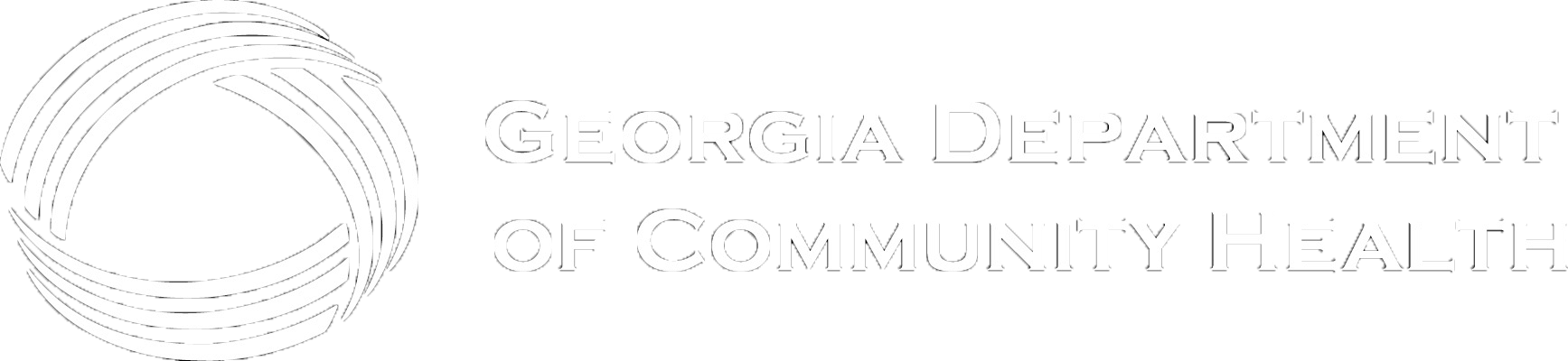 Six Components of the STP:

Identification
Outreach and Engagement
Assessment
            Systemic Review and Remediation
            Site-Specific Settings Review and Remediation
Heightened Scrutiny
Monitoring and Oversight
Appendices
7
[Speaker Notes: - This slide can be used for large bodies of text, graphics, or charts and other data. 
- This slide can be duplicated as needed.]
Identification of Stakeholders
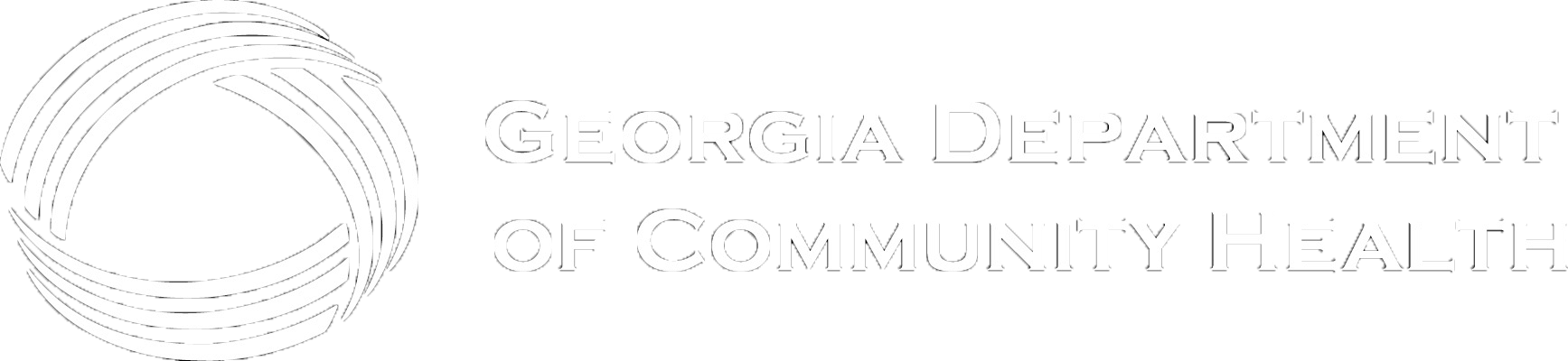 The plan includes a description of those settings in which Waiver Program Services may be delivered that are subject to the HCBS Rule.  The identification of Stakeholders for each service and setting type to whom outreach and with whom engagement is critical, and the number of settings.
[Speaker Notes: - This slide can be used for large bodies of text, graphics, or charts and other data. 
- This slide can be duplicated as needed.]
Criteria for the STP
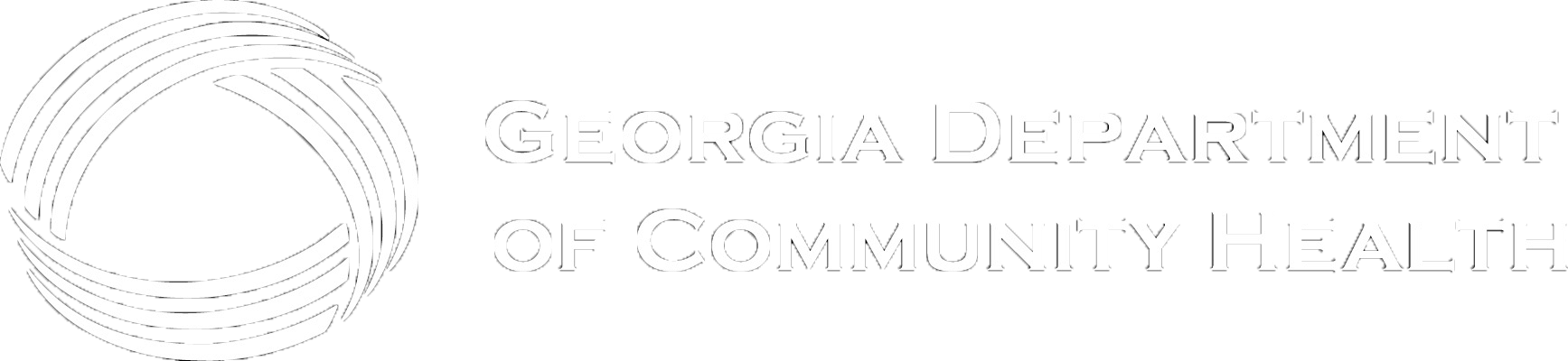 Is integrated in and supports full access to the greater community
Provides opportunities to seek employment and work in competitive integrated settings, engage in community life and control personal resources
Ensures the individual receives services in the community to the same degree of access as individuals not receiving Medicaid HCBS.*
[Speaker Notes: - This slide can be used for large bodies of text, graphics, or charts and other data. 
- This slide can be duplicated as needed.]
Criteria Continued
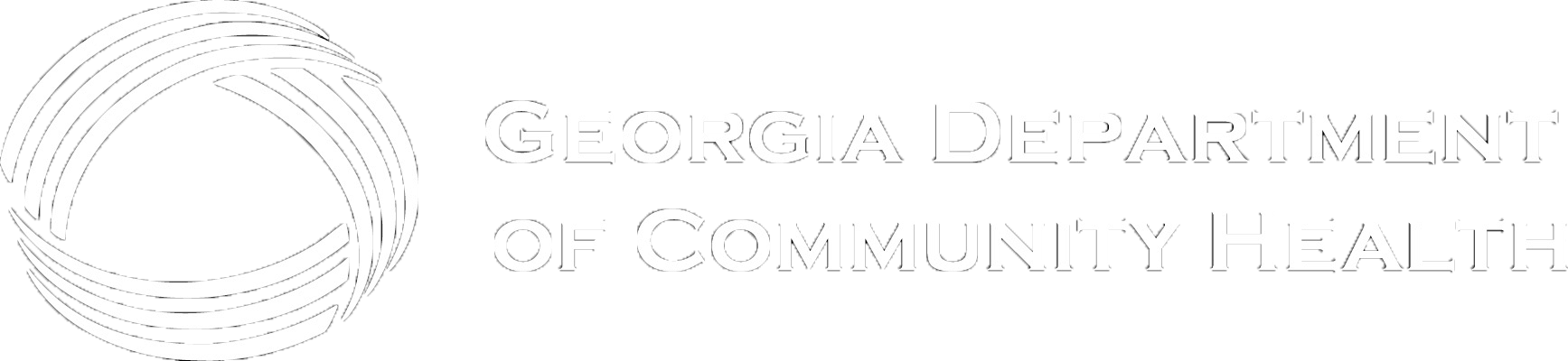 Is selected by the individual from among settings options including non-disability specific settings and an option for a private unit in a residential setting.
The setting options are based on the individual’s needs, preferences, and, for residential settings, resources available for room and board. 
Ensures an individual’s rights of privacy, dignity, respect, and freedom from coercion and restraint
Optimizes, but does not regiment, individual initiative, autonomy, and independence in making life choices
[Speaker Notes: - This slide can be used for large bodies of text, graphics, or charts and other data. 
- This slide can be duplicated as needed.]
Unit is owned, rented or occupied under a legally enforceable agreement
Privacy, lockable doors, choice of roommates, freedom to furnish and decorate
Freedom to control one’s own schedule/activities*; access to food at any time
What are Provider Owned Settings and Conditions?
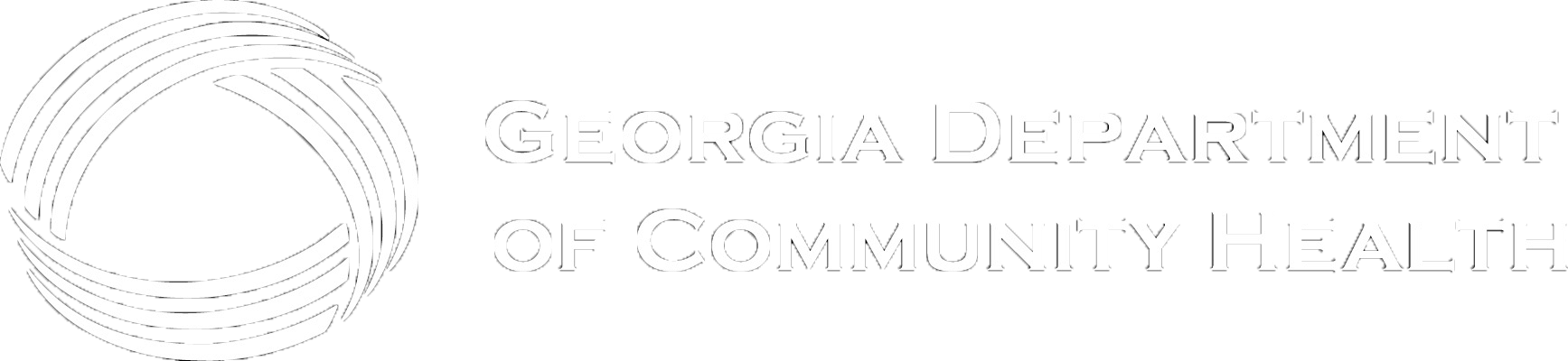 Individuals are able to have visitors of their own choosing at any time
[Speaker Notes: - This slide can be used for large bodies of text, graphics, or charts and other data. 
- This slide can be duplicated as needed.]
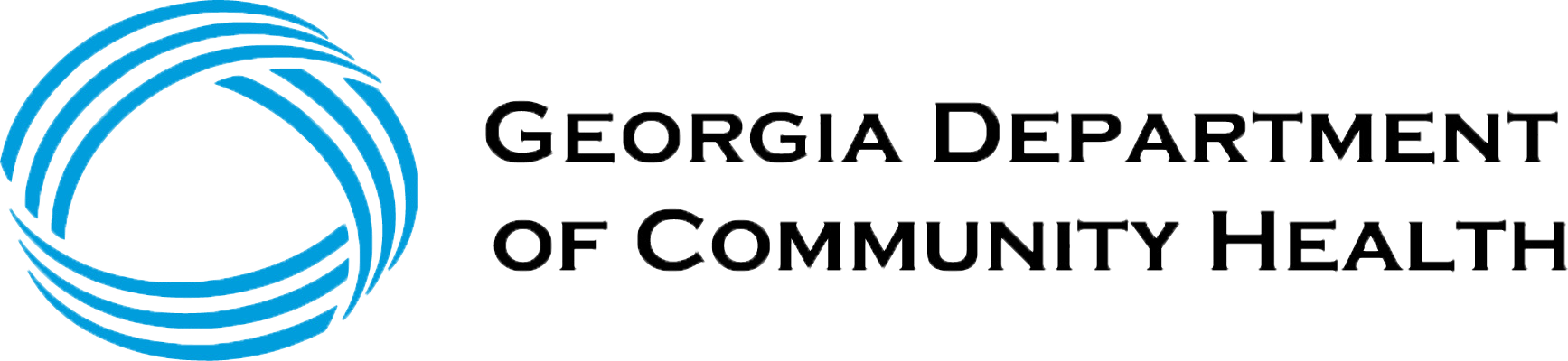 Questionshcbstransition.ga.gov
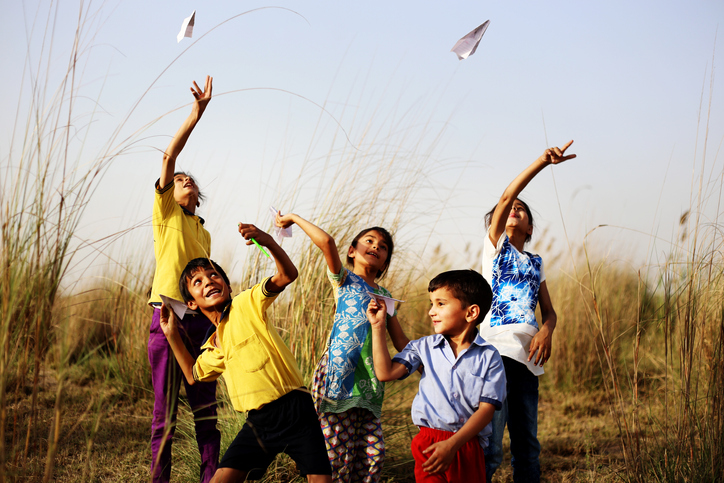